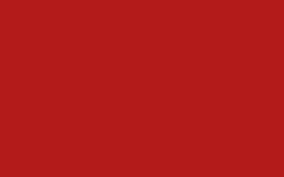 الدورة التحضيرية في المتشابهات
إشراف: د. كمال راضي كشكو
إعداد: م. وائل محمود ساق الله
سورة الرعد
وفيها (3) تنبيهات للحفاظ
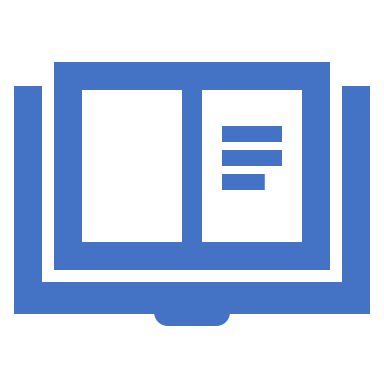 للحفاظ (1)
للحفاظ (2)
للحفاظ (3)
(وَيُسَبِّحُ الرَّعْدُ بِحَمْدِهِ وَالْمَلائِكَةُ مِنْ خِيفَتِهِ وَيُرْسِلُ الصَّوَاعِقَ فَيُصِيبُ بِهَا مَن يَشَاء وَهُمْ يُجَادِلُونَ فِي اللَّهِ وَهُوَ شَدِيدُ الْمِحَالِ (13))
(وَمِنَ النَّاسِ مَنْ يَتَّخِذُ مِنْ دُونِ اللَّهِ أَنْدَادًا يُحِبُّونَهُمْ كَحُبِّ اللَّهِ وَالَّذِينَ آمَنُوا أَشَدُّ حُبًّا لِلَّهِ وَلَوْ يَرَى الَّذِينَ ظَلَمُوا إِذْ يَرَوْنَ الْعَذَابَ أَنَّ الْقُوَّةَ لِلَّهِ جَمِيعًا وَأَنَّ اللَّهَ شَدِيدُ الْعَذَابِ (165))
سورة إبراهيم
وفيها (2) تنبيهات للحفاظ
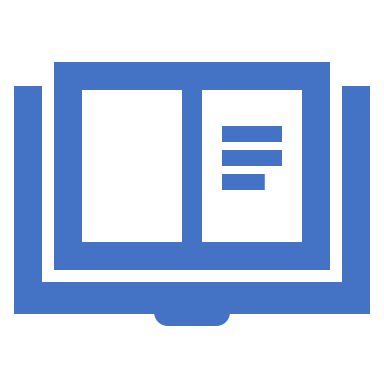 للحفاظ (1)
للحفاظ (2)
وَإِذَا كُنتَ فِيهِمْ فَأَقَمْتَ لَهُمُ الصَّلاةَ فَلْتَقُمْ طَائِفَةٌ مِّنْهُم مَّعَكَ وَلْيَأْخُذُواْ أَسْلِحَتَهُمْ فَإِذَا سَجَدُواْ فَلْيَكُونُواْ مِن وَرَائِكُمْ وَلْتَأْتِ طَائِفَةٌ أُخْرَى لَمْ يُصَلُّواْ فَلْيُصَلُّواْ مَعَكَ.... (102))
سورة الحجر
وفيها تنبيه واحد للحفاظ
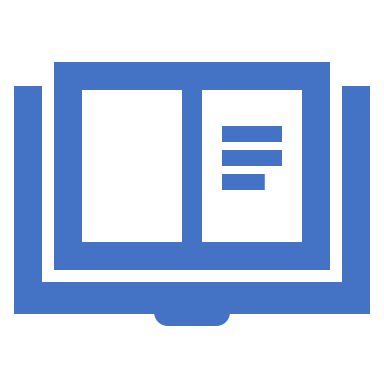 للحفاظ (1)
(أَوَلَمْ يَرَوْا إِلَى الأَرْضِ كَمْ أَنبَتْنَا فِيهَا مِن كُلِّ زَوْجٍ كَرِيمٍ  (7) إِنَّ فِي ذَلِكَ لآيَةً وَمَا كَانَ أَكْثَرُهُم مُّؤْمِنِينَ(8))
سورة النحل
وفيها (5) تنبيهات للحفاظ
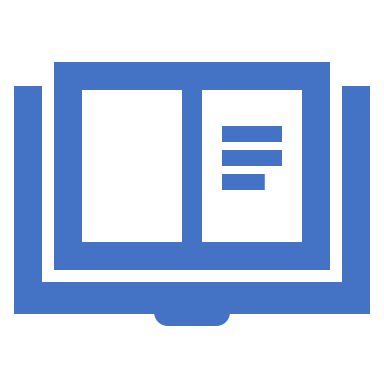 للحفاظ (1)
للحفاظ (2)
للحفاظ (3)
للحفاظ (4)
للحفاظ (5)
كيف تُضبَط (ضرًا ولا نفعًا)
كل مواضع ضرا ولا نفعا ذكرت جميعها في الصفحة الشمال في نسخة مصحف المدينة المنورة
سورة الاسراء
وفيها (4) تنبيهات للحفاظ
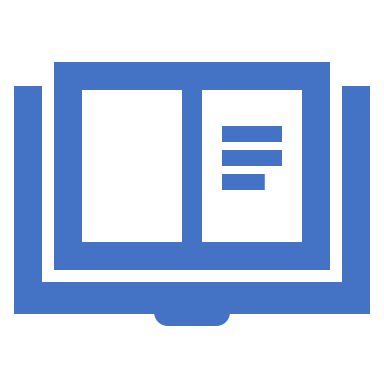 للحفاظ (1)
للحفاظ (2)
للحفاظ (3)
للحفاظ (4)
سورة الكهف
وفيها (4) تنبيهات للحفاظ
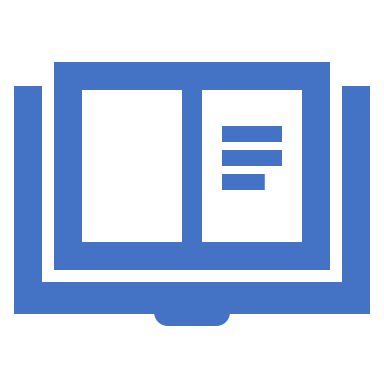 للحفاظ (1)
للحفاظ (2)
للحفاظ (3)
للحفاظ (4)
سورة مريم
وفيها تنبيه واحد للحفاظ
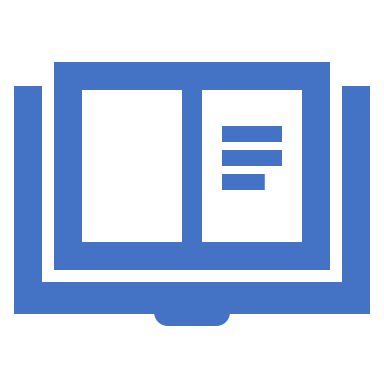 للحفاظ (1)
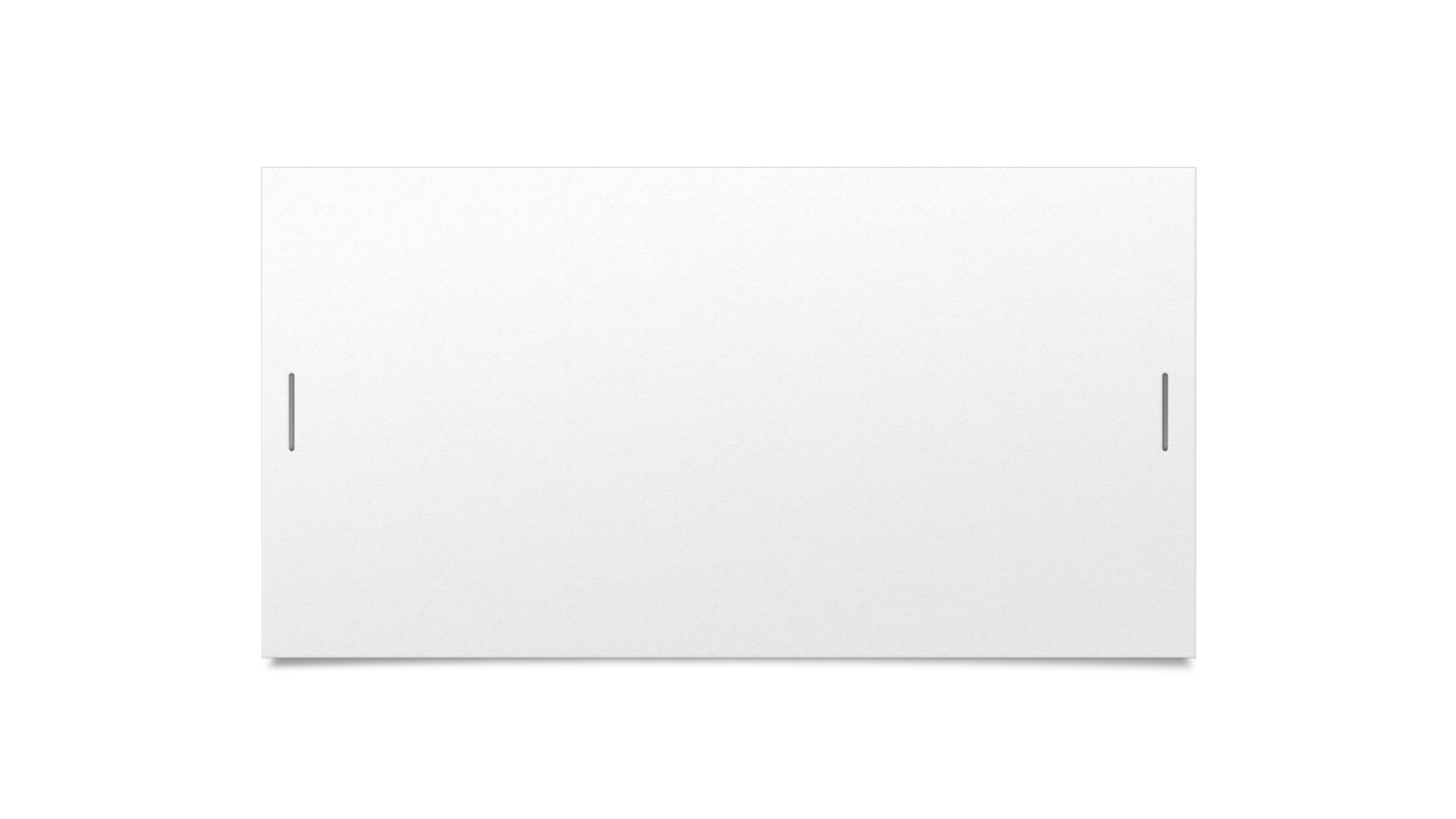 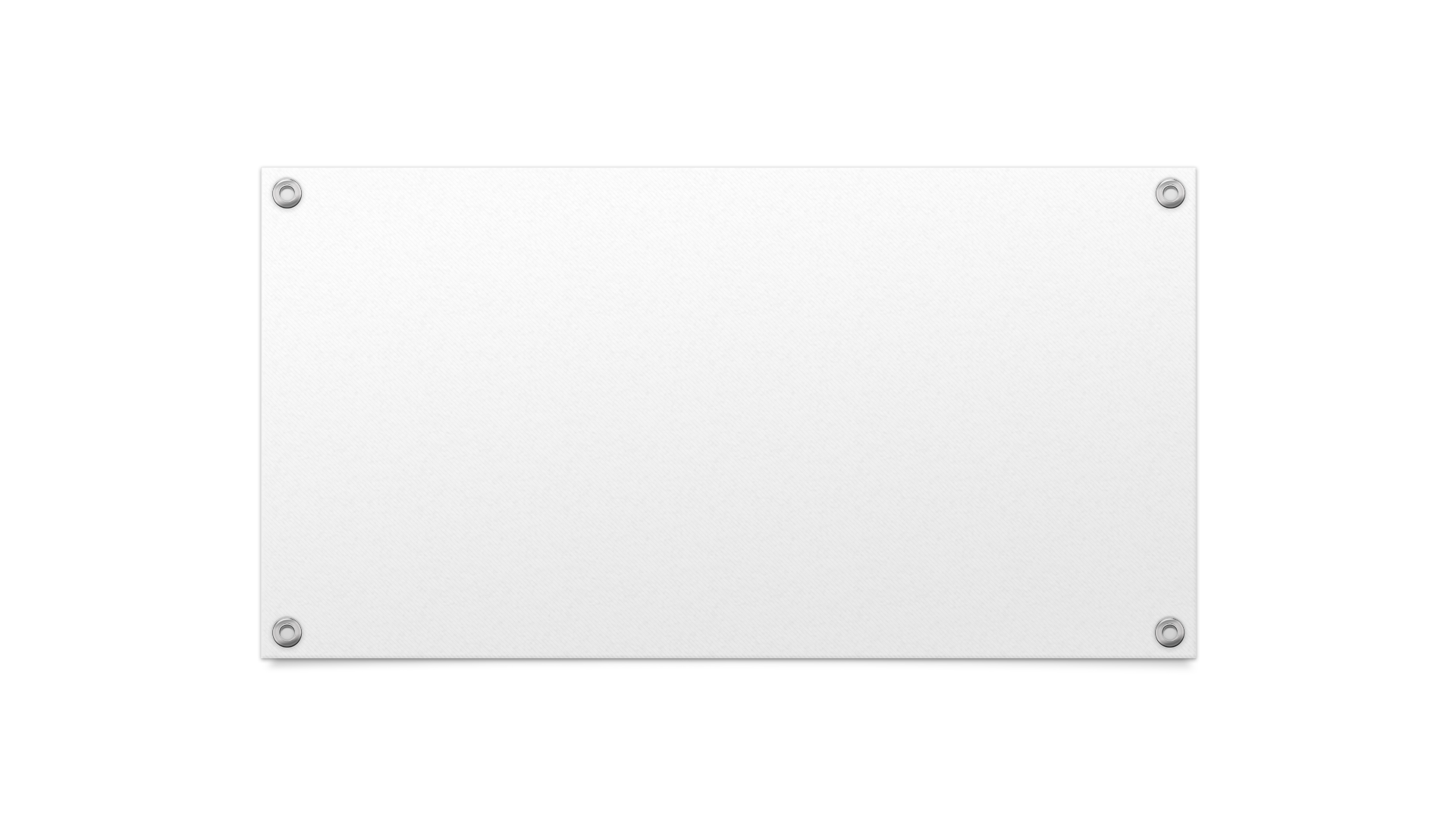 أن يشكو الرسول هجرك للقرآن = أمر مهيب سل الله النجاةمنه ابدأ الآن .. ورتب حياتك للقرآن .. وبالقرآن
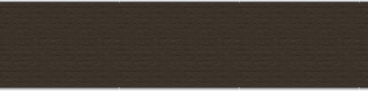 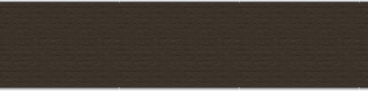 د. سعيد حمزة
سورة طه
وفيها (4) تنبيهات للحفاظ
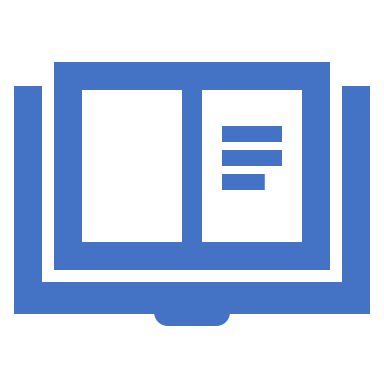 للحفاظ (1)
للحفاظ (2)
للحفاظ (3)
للحفاظ (4)
سورة الأنبياء
وفيها (3) تنبيهات للحفاظ
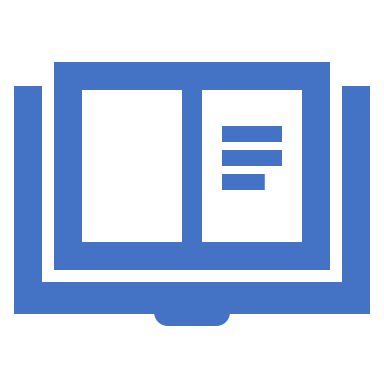 للحفاظ (1)
(وَمَا أَرْسَلْنَا قَبْلَكَ مِنَ الْمُرْسَلِينَ إِلاَّ إِنَّهُمْ لَيَأْكُلُونَ الطَّعَامَ وَيَمْشُونَ فِي الأَسْوَاقِ وَجَعَلْنَا بَعْضَكُمْ لِبَعْضٍ فِتْنَةً أَتَصْبِرُونَ وَكَانَ رَبُّكَ بَصِيرًا (20))
للحفاظ (2)
للحفاظ (3)
أين ورد (وَمَا خَلَقْنَا السَّمَاءَ وَالْأَرْضَ وَمَا بَيْنَهُمَا لَاعِبِينَ)
لم يرد خلق السماء والأرض بالمفرد الا في سورتي الأنبياء و ص وباقي السور خلقنا السموات والأرض
سورة الحج
وفيها (8) تنبيهات للحفاظ
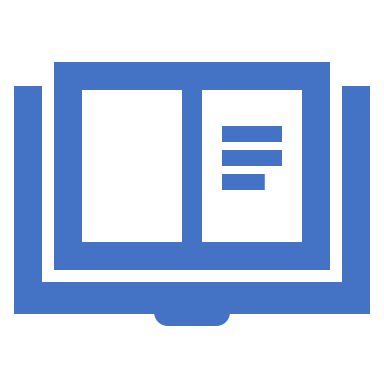 للحفاظ (1)
للحفاظ (2)
للحفاظ (3)
للحفاظ (4)
للحفاظ (5)
للحفاظ (6)
(وَهُمْ يَصْطَرِخُونَ فِيهَا رَبَّنَا أَخْرِجْنَا نَعْمَلْ صَالِحًا غَيْرَ الَّذِي كُنَّا نَعْمَلُ أَوَلَمْ نُعَمِّرْكُم مَّا يَتَذَكَّرُ فِيهِ مَن تَذَكَّرَ وَجَاءَكُمُ النَّذِيرُ فَذُوقُوا فَمَا لِلظَّالِمِينَ مِن نَّصِيرٍ (37))
للحفاظ (7)
للحفاظ (8)
(مَا قَدَرُوا اللَّهَ حَقَّ قَدْرِهِ إِنَّ اللَّهَ لَقَوِيٌّ عَزِيزٌ (74))
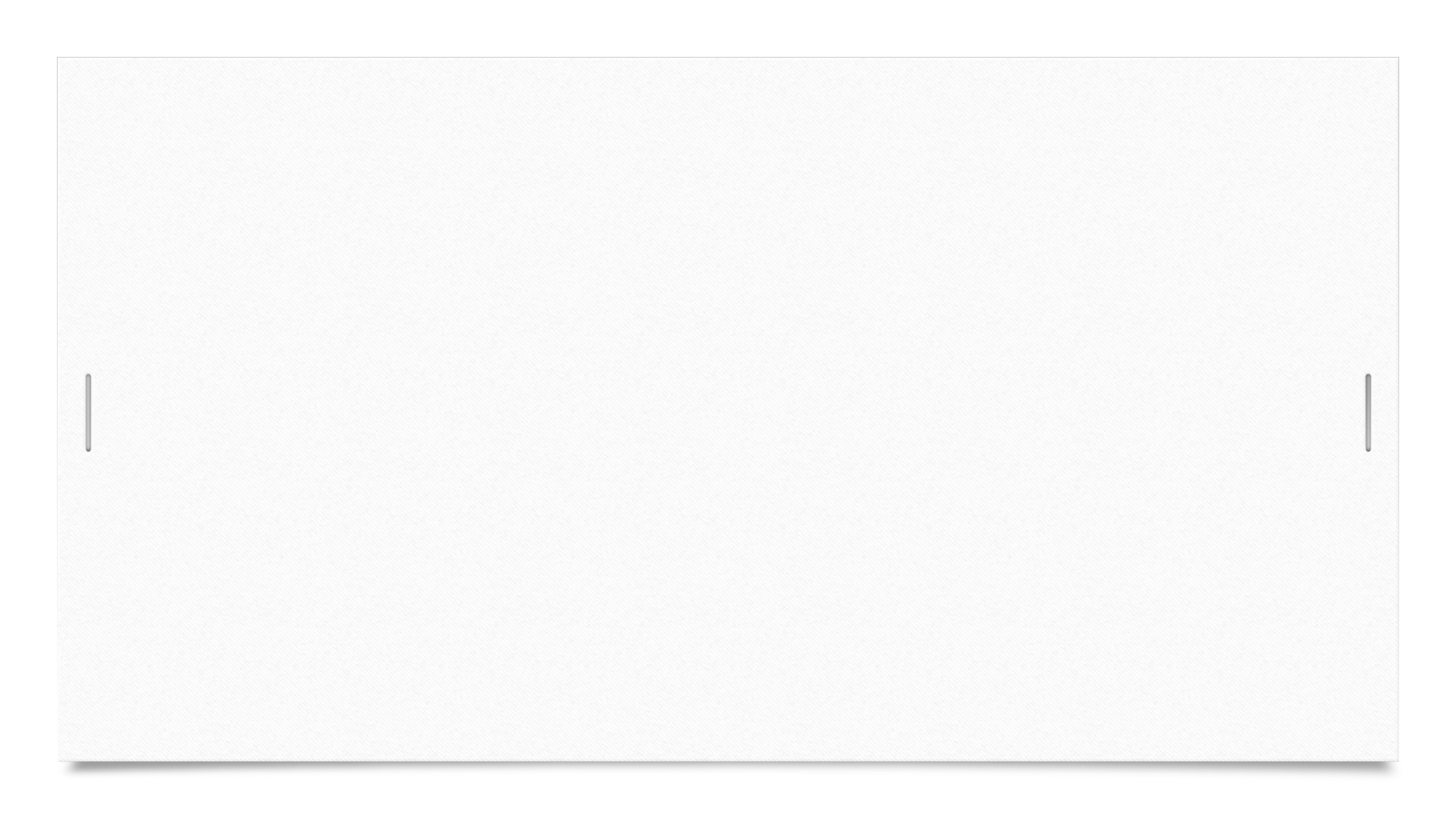 اتفاقية مهمة في طلب العلم
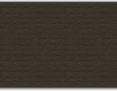 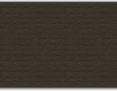 سورة المؤمنون
وفيها (5) تنبيهات للحفاظ
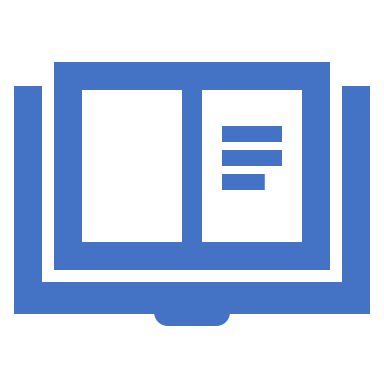 للحفاظ (1)
للحفاظ (2)
للحفاظ (3)
(وَأَمَّا الَّذِينَ كَفَرُوا وَكَذَّبُوا بِآيَاتِنَا وَلِقَاء الآخِرَةِ فَأُولَئِكَ فِي الْعَذَابِ مُحْضَرُونَ (16))
للحفاظ (4)
للحفاظ (5)
سورة النور
وفيها (4) تنبيهات للحفاظ
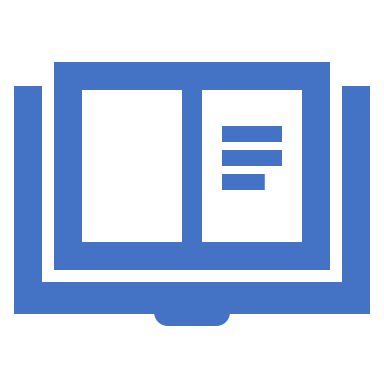 للحفاظ (1)
(لَقَدْ أَنزَلْنَا آيَاتٍ مُّبَيِّنَاتٍ وَاللَّهُ يَهْدِي مَن يَشَاء إِلَى صِرَاطٍ مُّسْتَقِيمٍ (46))
(رَّسُولا يَتْلُو عَلَيْكُمْ آيَاتِ اللَّهِ مُبَيِّنَاتٍ لِّيُخْرِجَ الَّذِينَ آمَنُوا وَعَمِلُوا الصَّالِحَاتِ مِنَ الظُّلُمَاتِ إِلَى النُّورِ وَمَن يُؤْمِن بِاللَّهِ وَيَعْمَلْ صَالِحًا يُدْخِلْهُ جَنَّاتٍ تَجْرِي مِن تَحْتِهَا الأَنْهَارُ خَالِدِينَ فِيهَا أَبَدًا قَدْ أَحْسَنَ اللَّهُ لَهُ رِزْقًا (11))
للحفاظ (2)
للحفاظ (3)
للحفاظ (4)
(أَلَمْ تَرَ إِلَى الَّذِينَ نُهُوا عَنِ النَّجْوَى ثُمَّ يَعُودُونَ لِمَا نُهُوا عَنْهُ وَيَتَنَاجَوْنَ بِالإِثْمِ وَالْعُدْوَانِ وَمَعْصِيَتِ الرَّسُولِ وَإِذَا جَاؤُوكَ حَيَّوْكَ بِمَا لَمْ يُحَيِّكَ بِهِ اللَّهُ وَيَقُولُونَ فِي أَنفُسِهِمْ لَوْلا يُعَذِّبُنَا اللَّهُ بِمَا نَقُولُ حَسْبُهُمْ جَهَنَّمُ يَصْلَوْنَهَا فَلبِئْسَ الْمَصِيرُ (8))
أين تقدم لفظ الانس على الجن في القرآن الكريم وما الضابط؟
و الانس قبل الجنِ يا قراءِ ... في الجن الأنعام والإسراءِ
الجن
الاسراء
الأنعام
في ثلاثة مواضع
سورة الفرقان
وفيها (3) تنبيهات للحفاظ
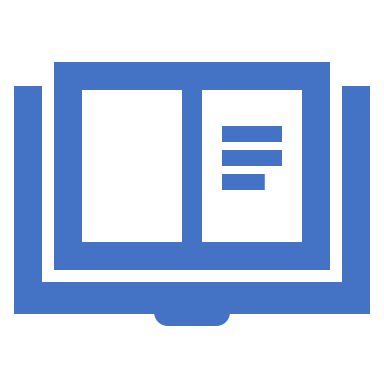 للحفاظ (1)
للحفاظ (2)
للحفاظ (3)
سورة فصلت
وفيها تنبيه واحد للحفاظ
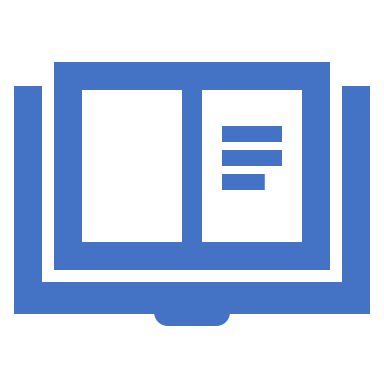 للحفاظ (1)
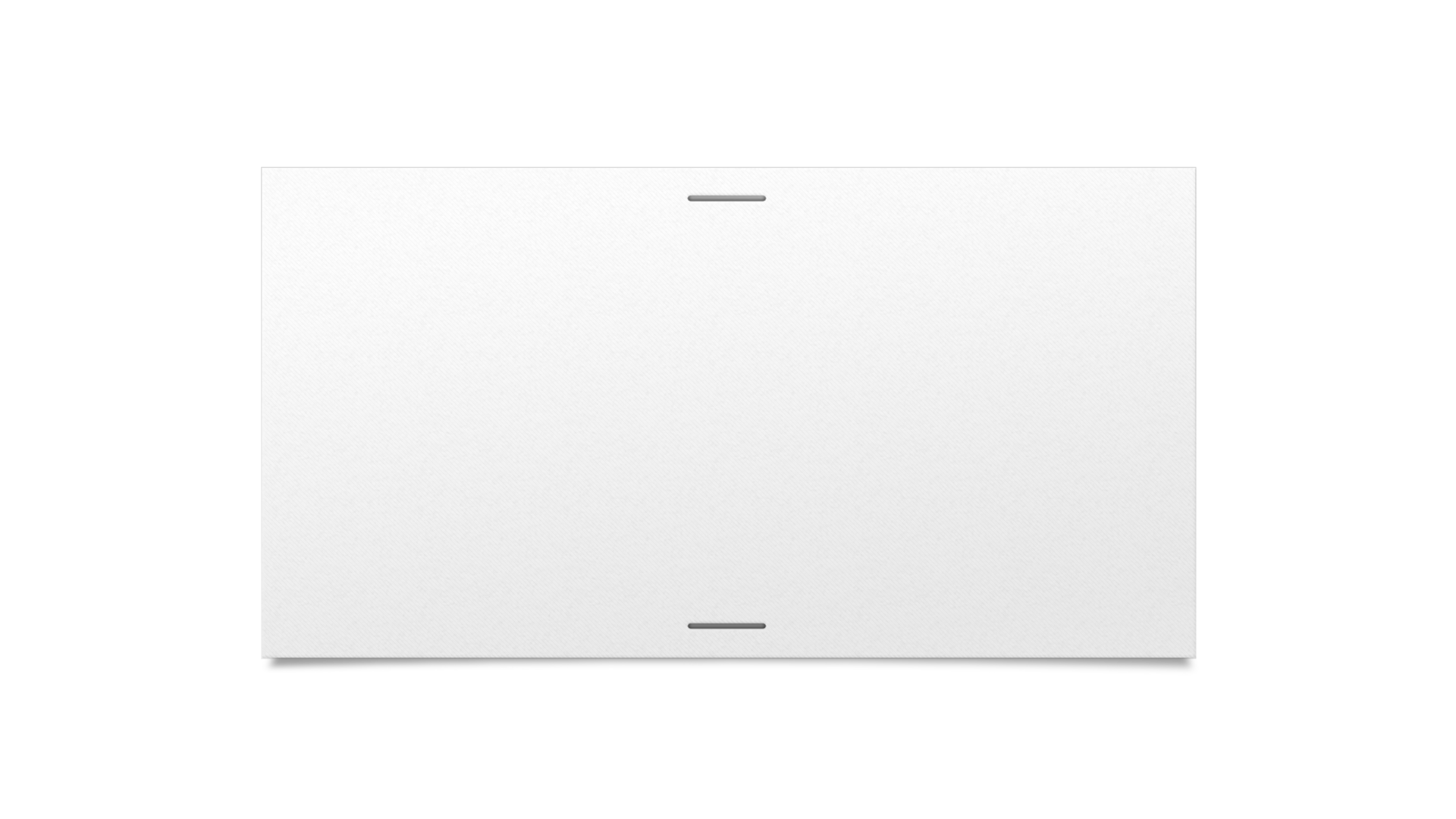 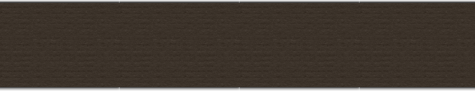 تم بحمد الله
جمع فضيلة الشيخ /عوض بن هادي الجميلي
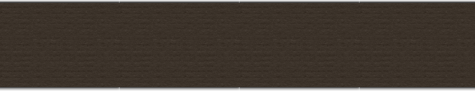